Статевовіковий склад населення. Практична робота № 11 Аналіз статевовікових пірамід України та окремих країн світу
Бартош Є.М.
Причини переважання жінок в розвинутих країнах
Війни – під час них гинуть переважно чоловіки:
ІІ Світова
регіональні (корейська, в´єтнамська, афганська)
україно-російська війна 2014 року
2) небезпечні професії (водії, шахтарі, моряки)
3) небезпечні звички (паління, алкоголізм…) більше поширені серед чоловіків 
4) більша фізіологічна стійкість жіночого організму до навколишнього середовища
Причини переважання чоловіків
ранні шлюби – організм дівчаток часто ще не готовий до народження ….
велика кількість народжень просто виснажує організм
низький соціальний статус
вибіркові аборти
низький рівень медичного обслуговування
приплив чоловічої робочої сили
Вліво (для чоловіків) і вправо (для жінок) будуються стовпчикові діаграми
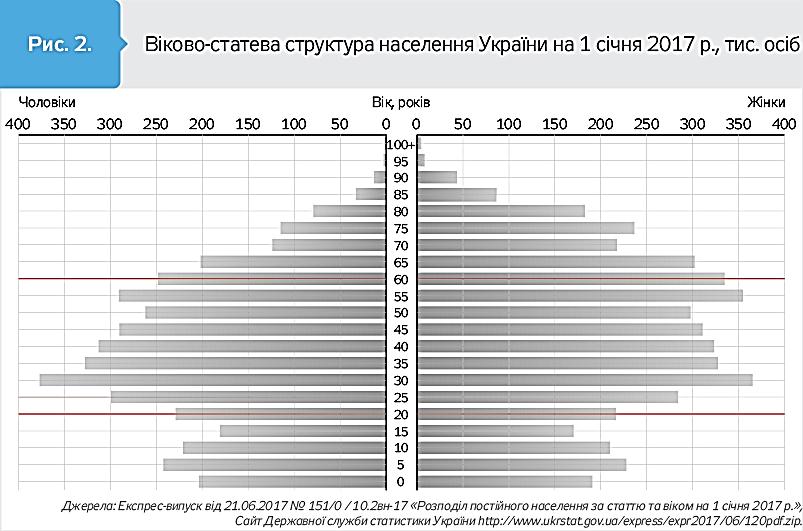 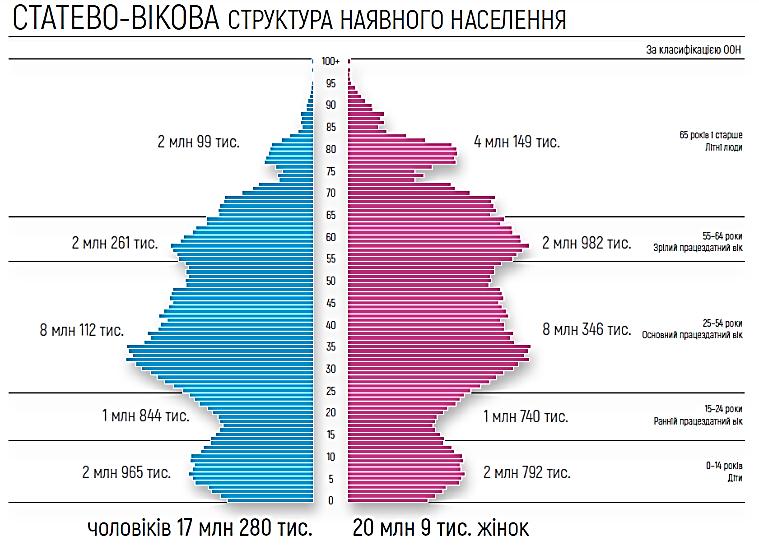 Статевовікова діаграма Афганістану має пірамідальну форму з увігнутими «сторонами»
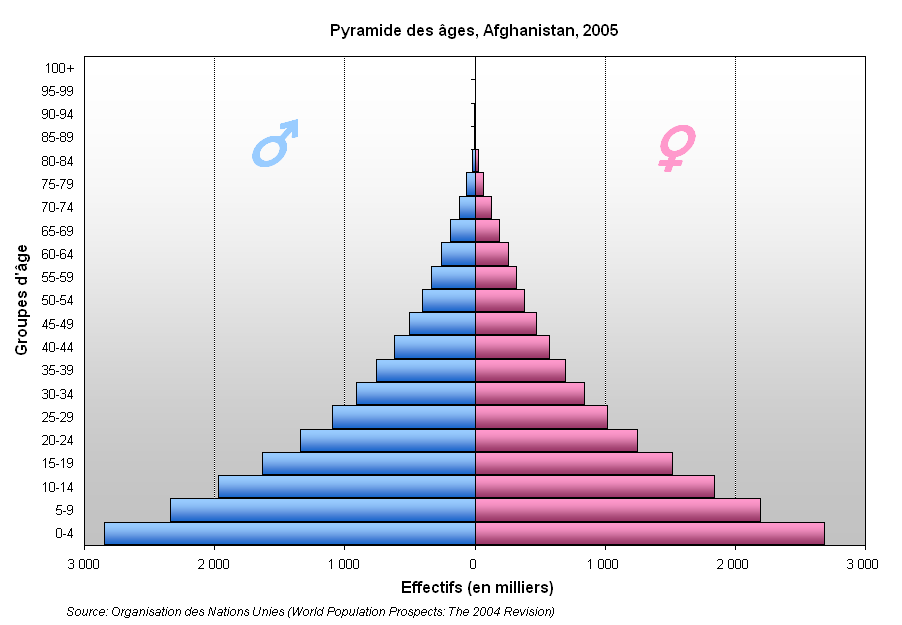 Статевовікова діаграма України у ХІХ ст.
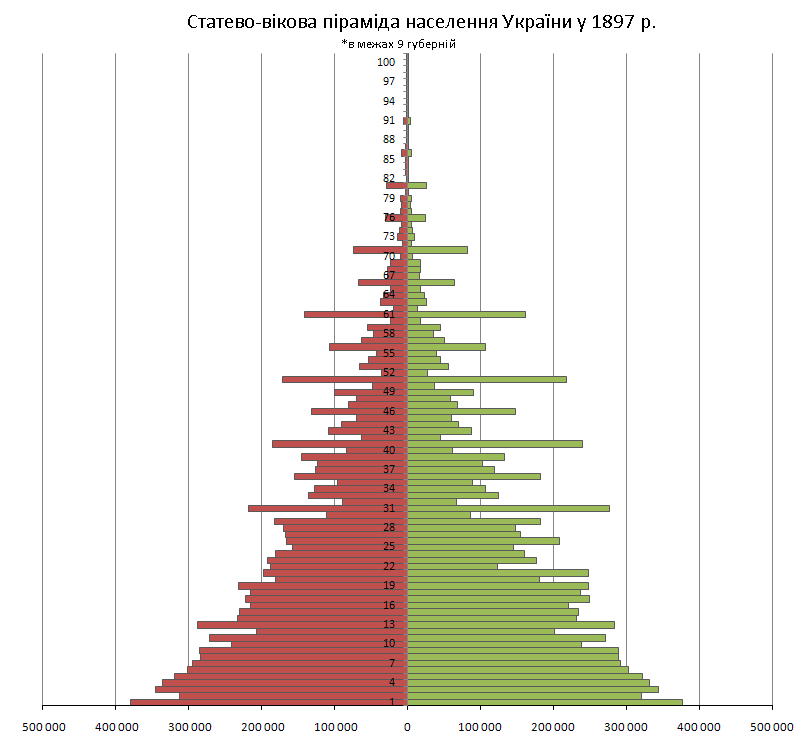 Різке зменшення народжуваності у 1914 – 1922 роках
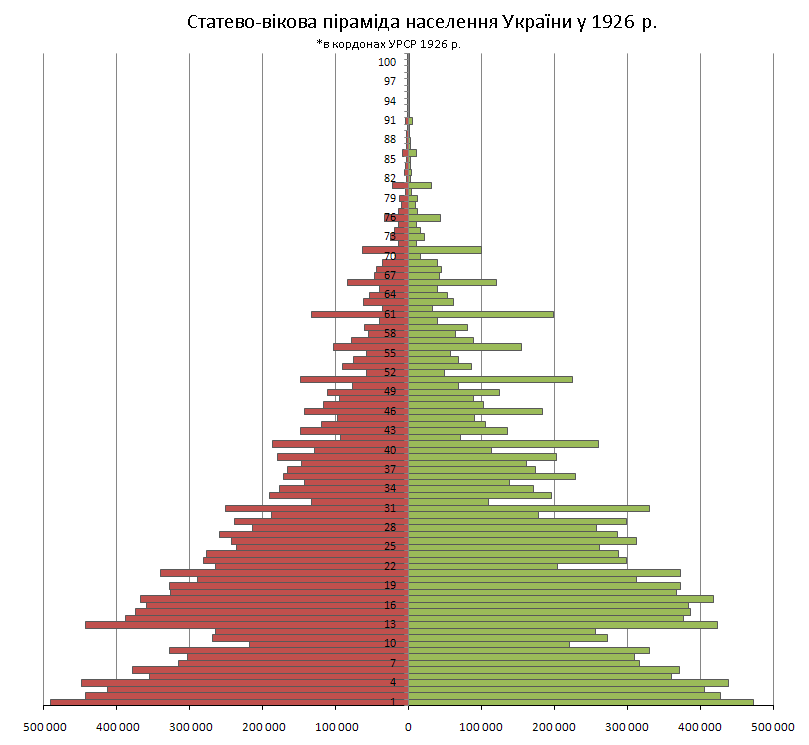 Слід від голодомору
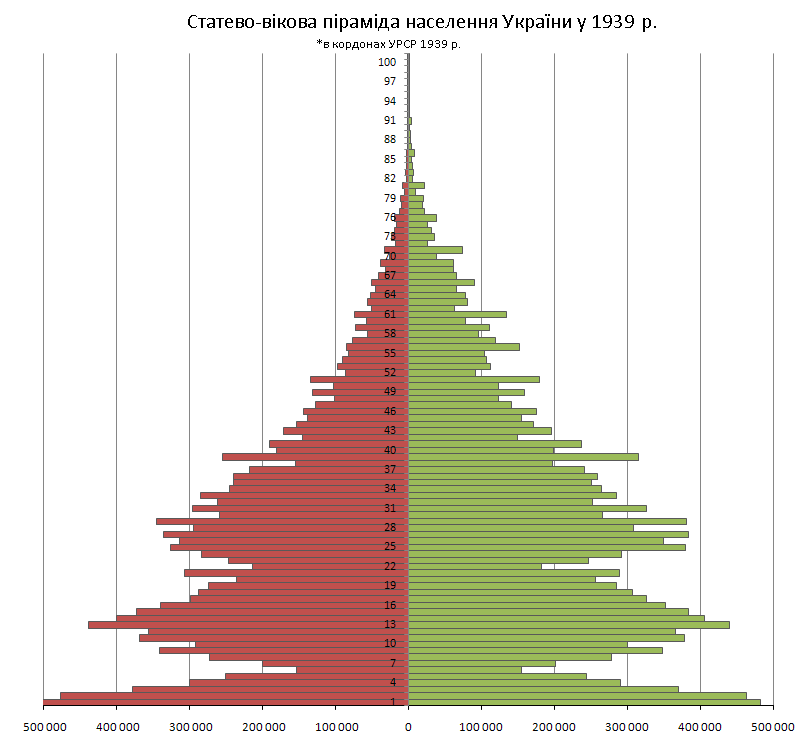 Втрати від ІІ Світової війни
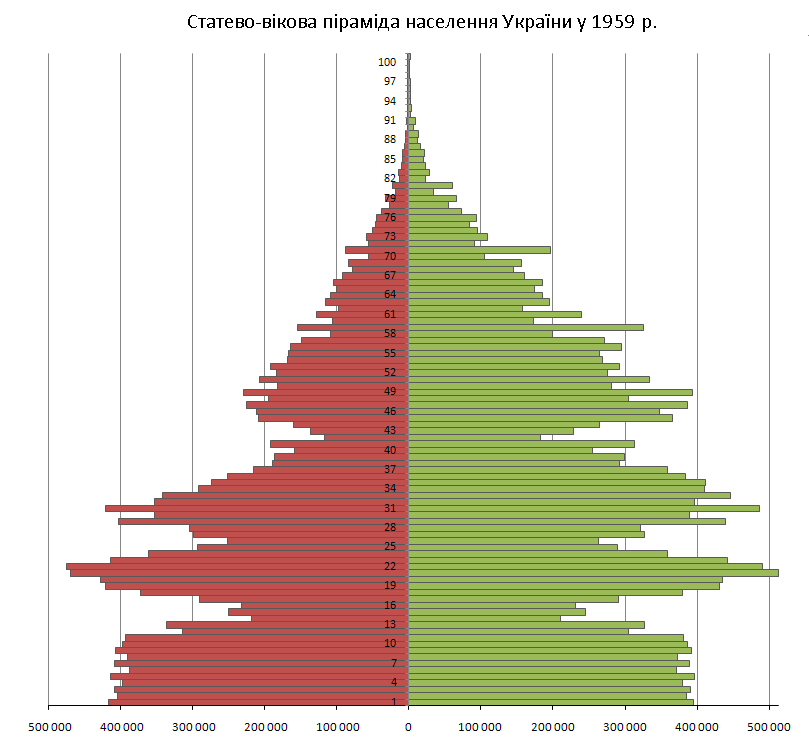 Вертикальні бокові сторони – відображення скорочення народжуваності
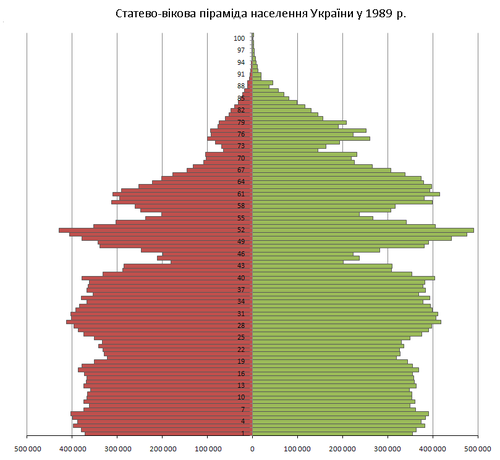 Скорочувальний тип
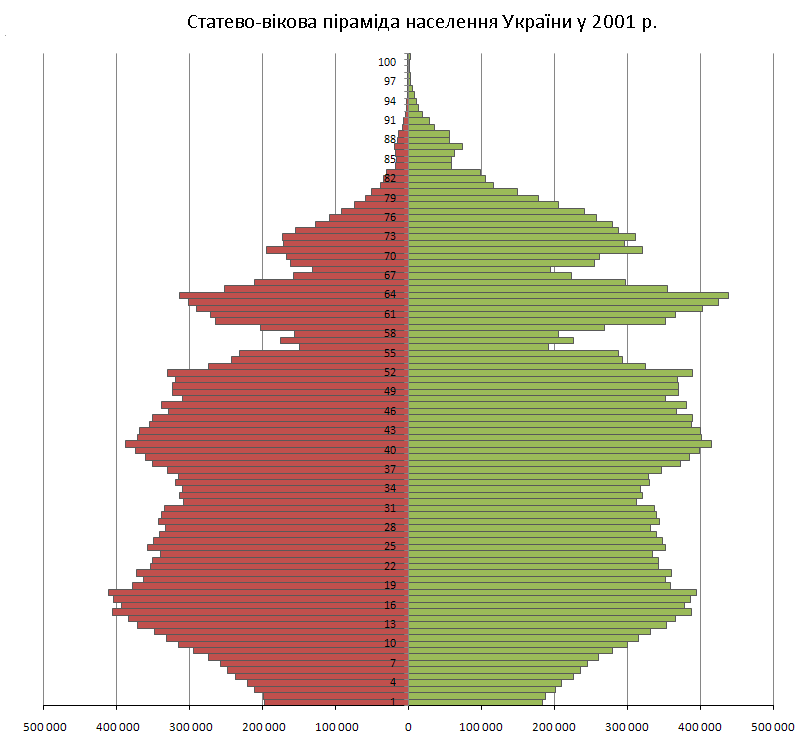 Основа діаграми розширилась завдяки демографічній політиці
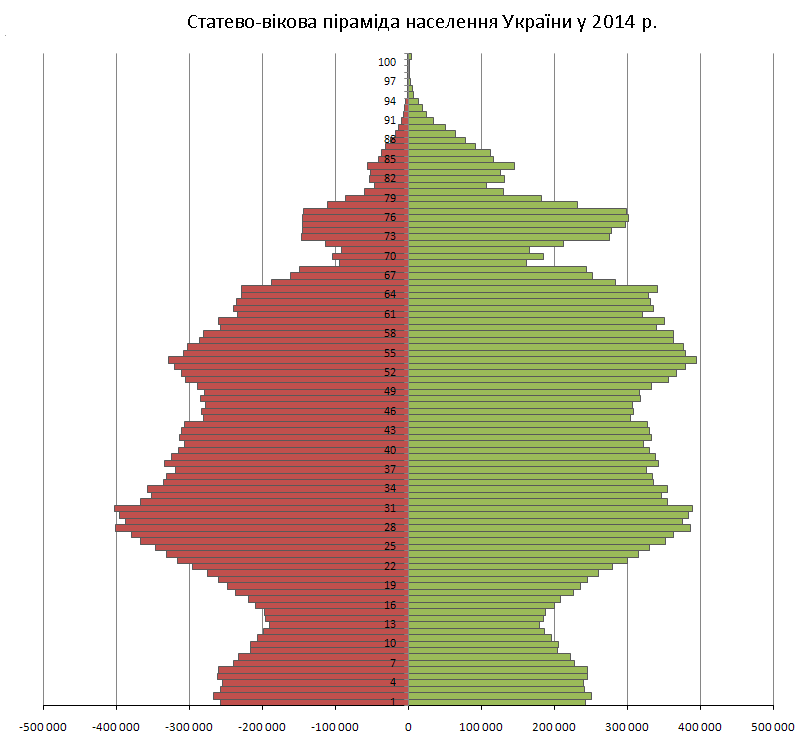 Інформативний потенціал діаграми
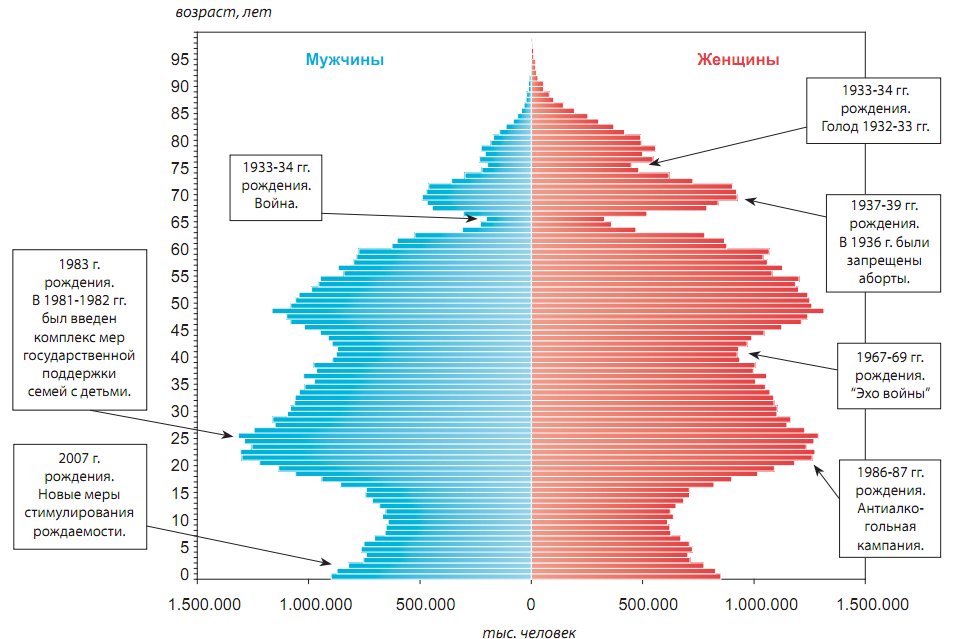 Діаграма Польщі – типова для Європи
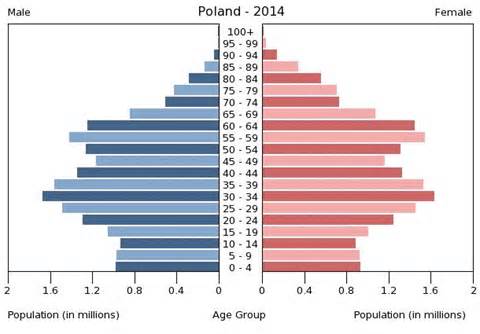 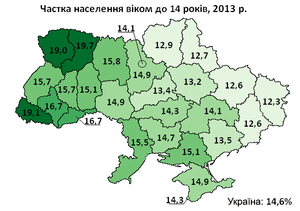 Старіння нації
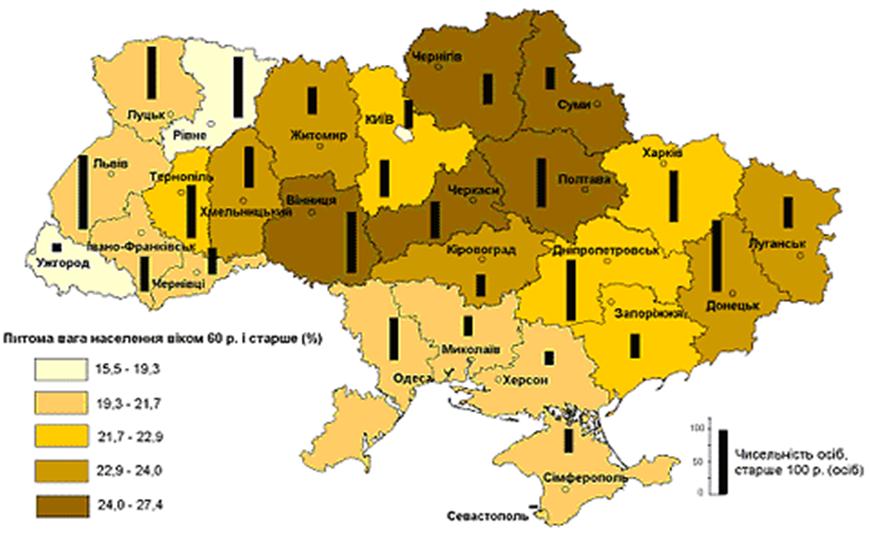 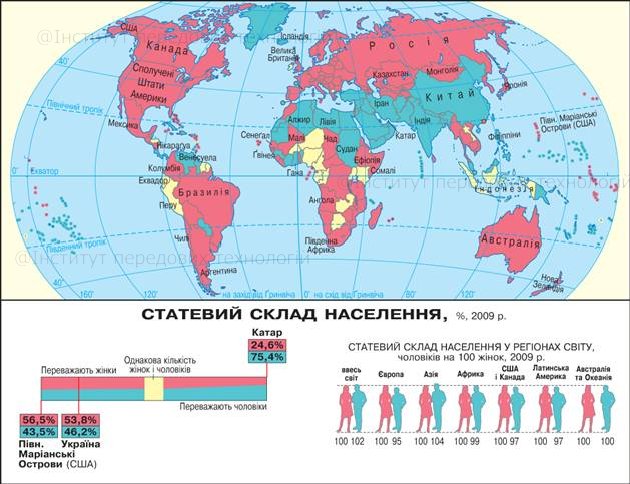 Практична робота №11Аналіз статевовікових пірамід України (за цією) та окремих країн світу (за наступними слайдами)
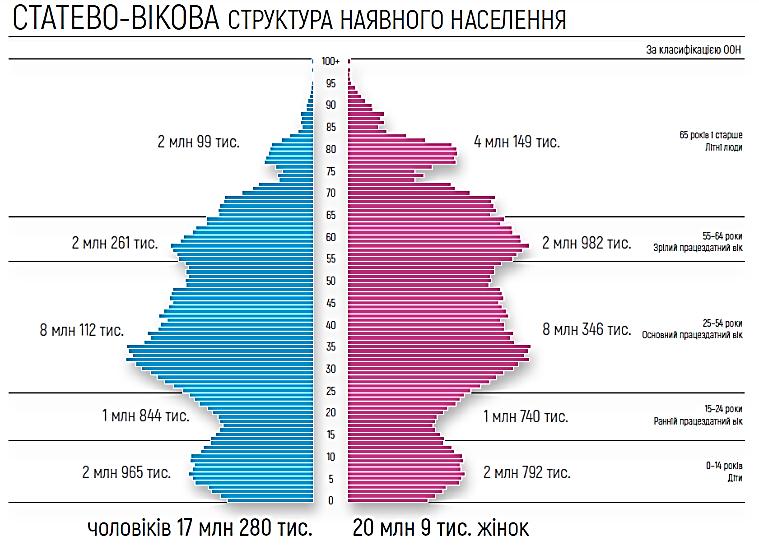 Аналіз статевовікових пірамід країн світу
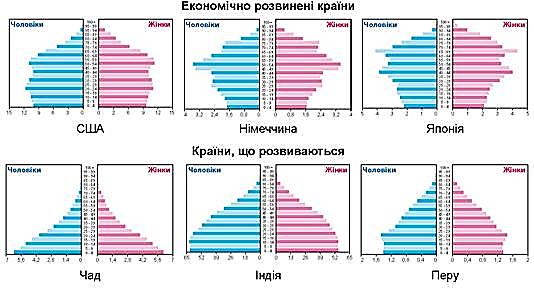 Аналіз статевовікових пірамід країн світу
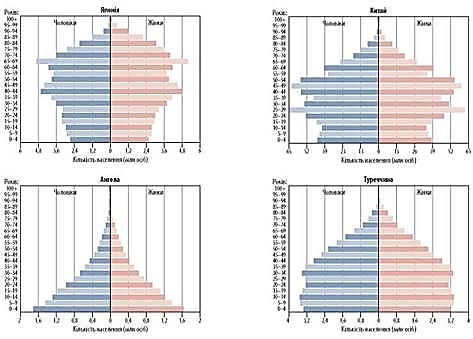 Регіональні відмінності вікової структури населення
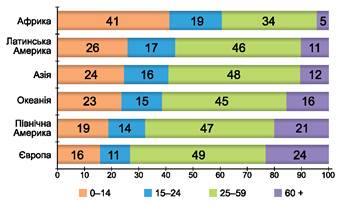 Домашнє завдання
Опрацювати § 50, вивчити терміни, завершити практичну роботу.